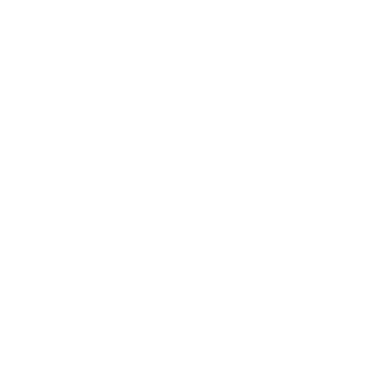 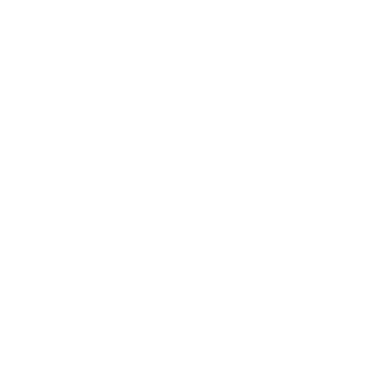 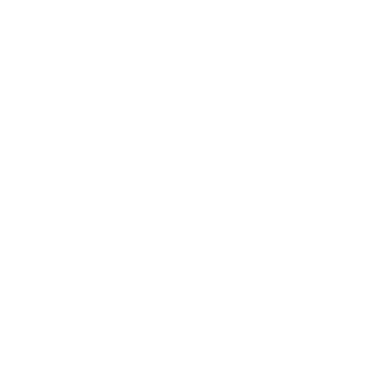 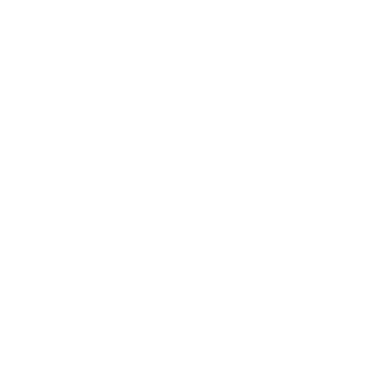 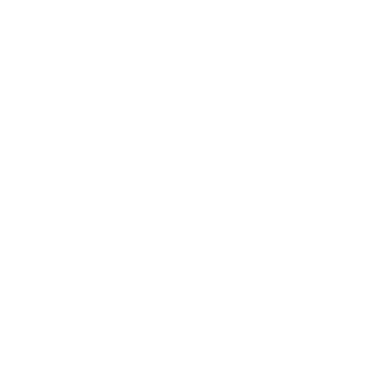 学新知
析任务
练技术
评任务
赛作品
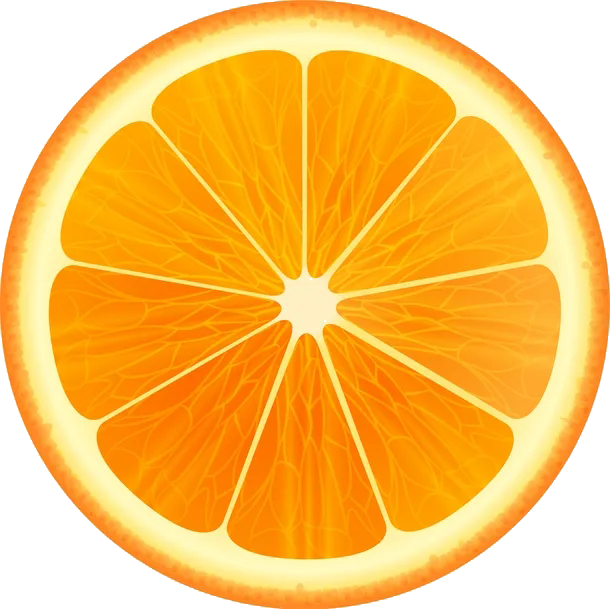 快 门
封底背景图素材拍摄
作用： 1.影响画面亮度
               (快门速度越快，光线通过时间越短，画面越暗)
               (快门速度越慢，光线通过时间越长，画面越亮)
光      圈
曝      光
ISO
2.凝固画面
（快门速度高，影像清晰）
（快门速度低，影像模糊）
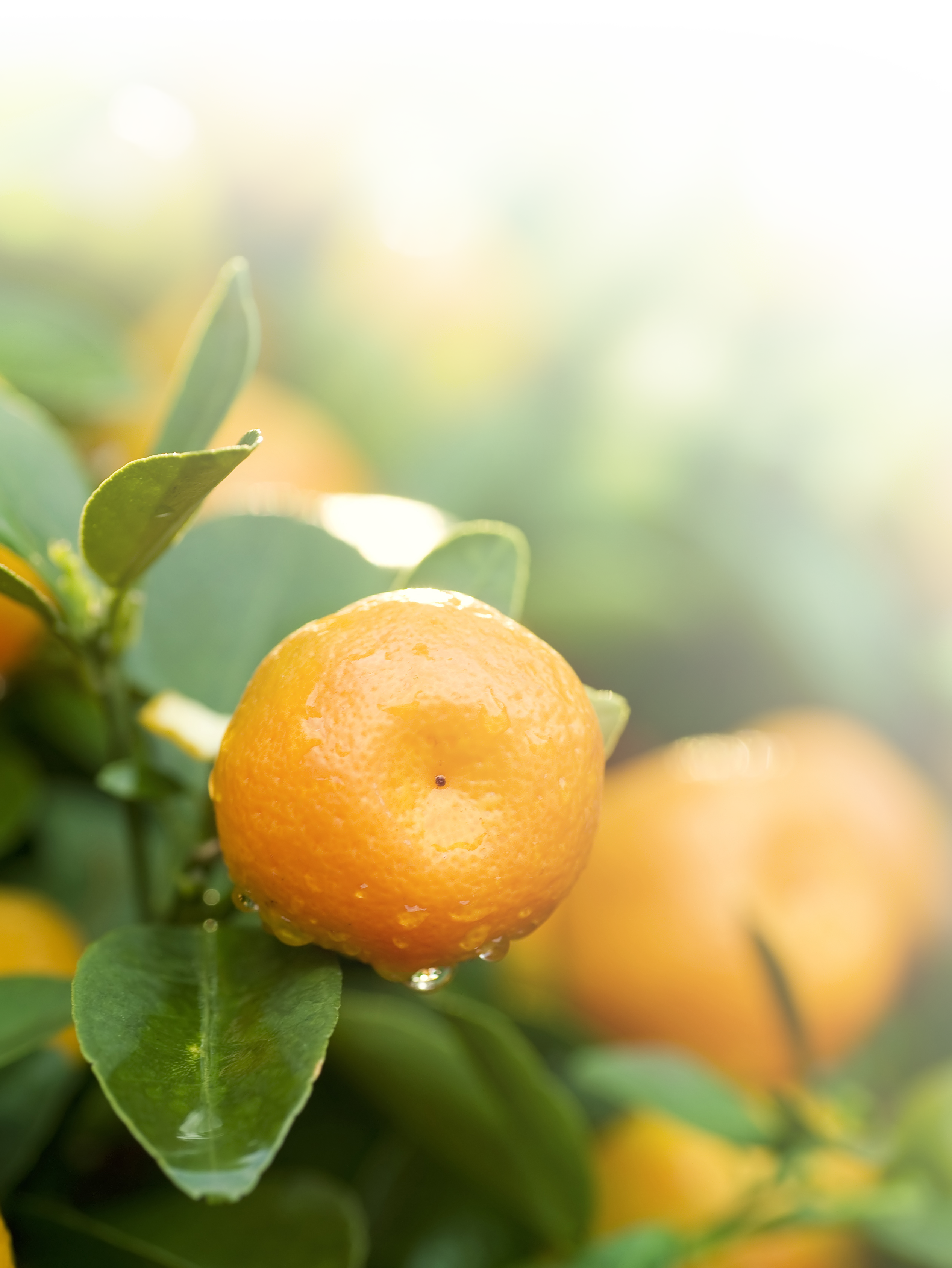 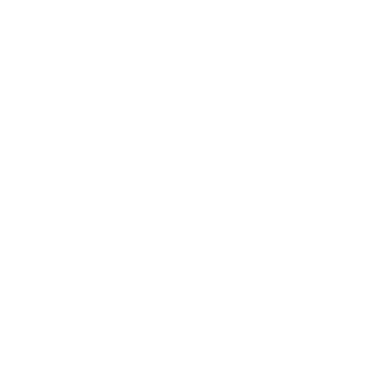 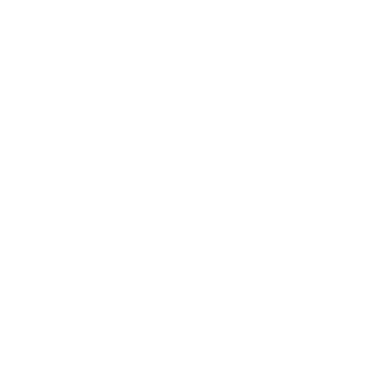 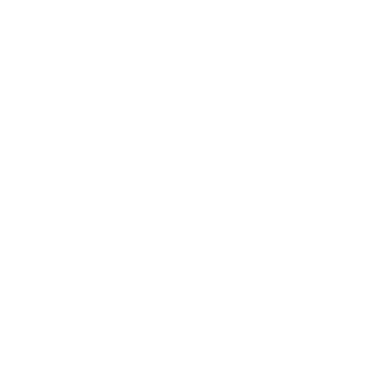 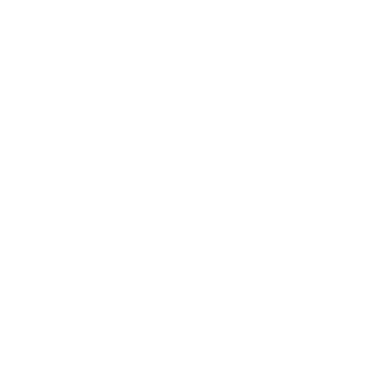 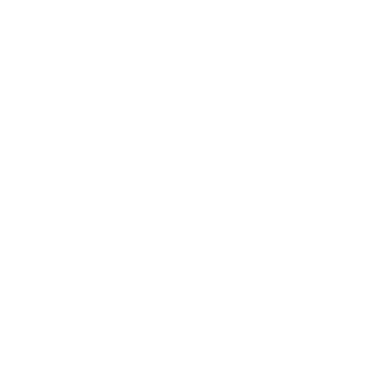 练技术
析任务
学新知
评任务
赛作品
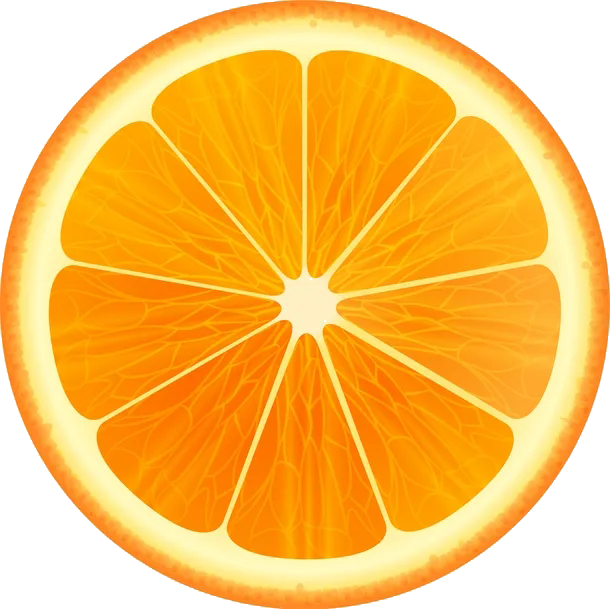 快 门
封底背景图素材拍摄
活动
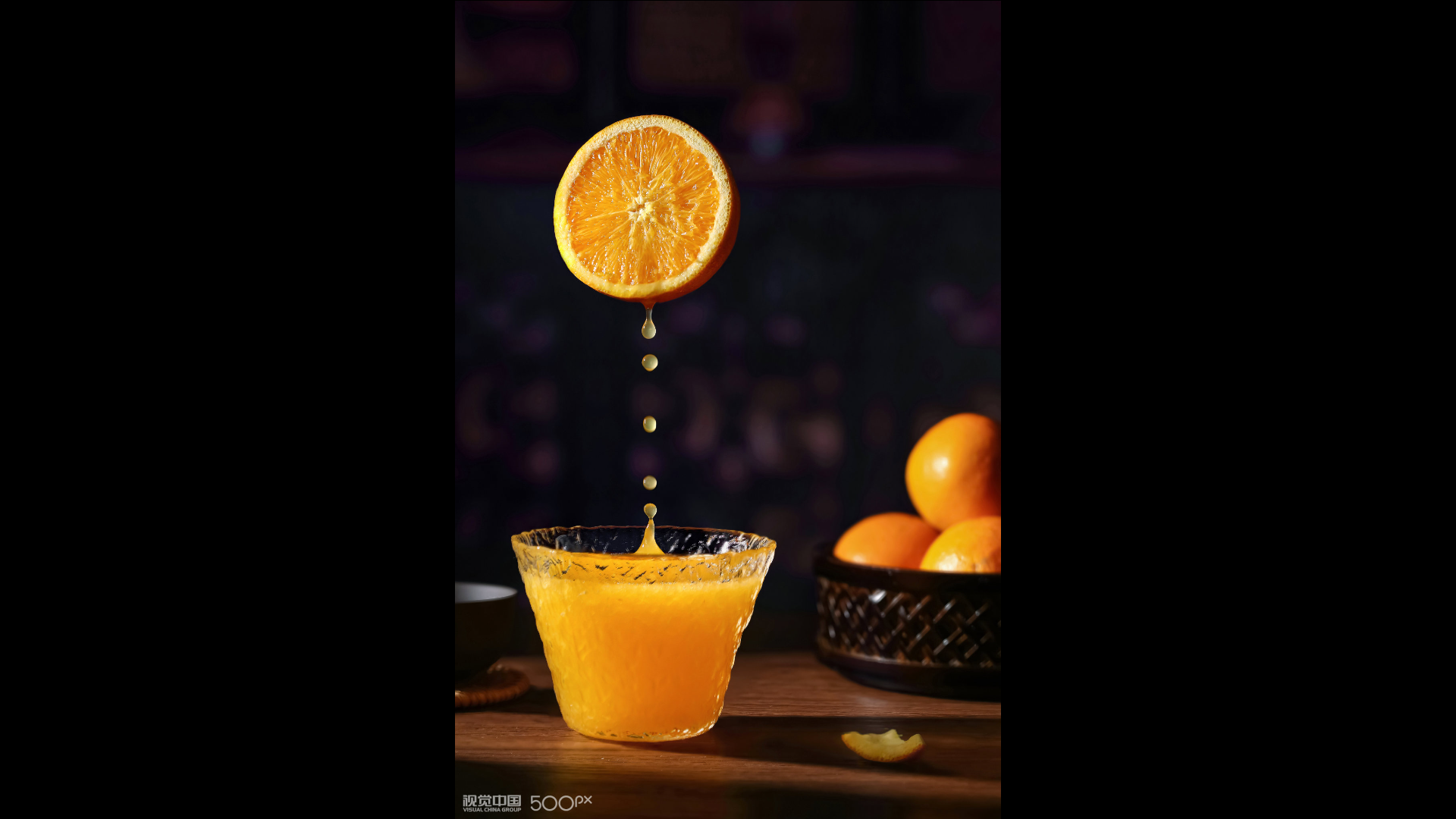 光      圈
曝      光
ISO
二、仿一仿
   规则：小组合作模仿拍摄橘子照片（场景自定）。  
    要求：展现产品汁水饱满特点，画面清晰，曝光准确。
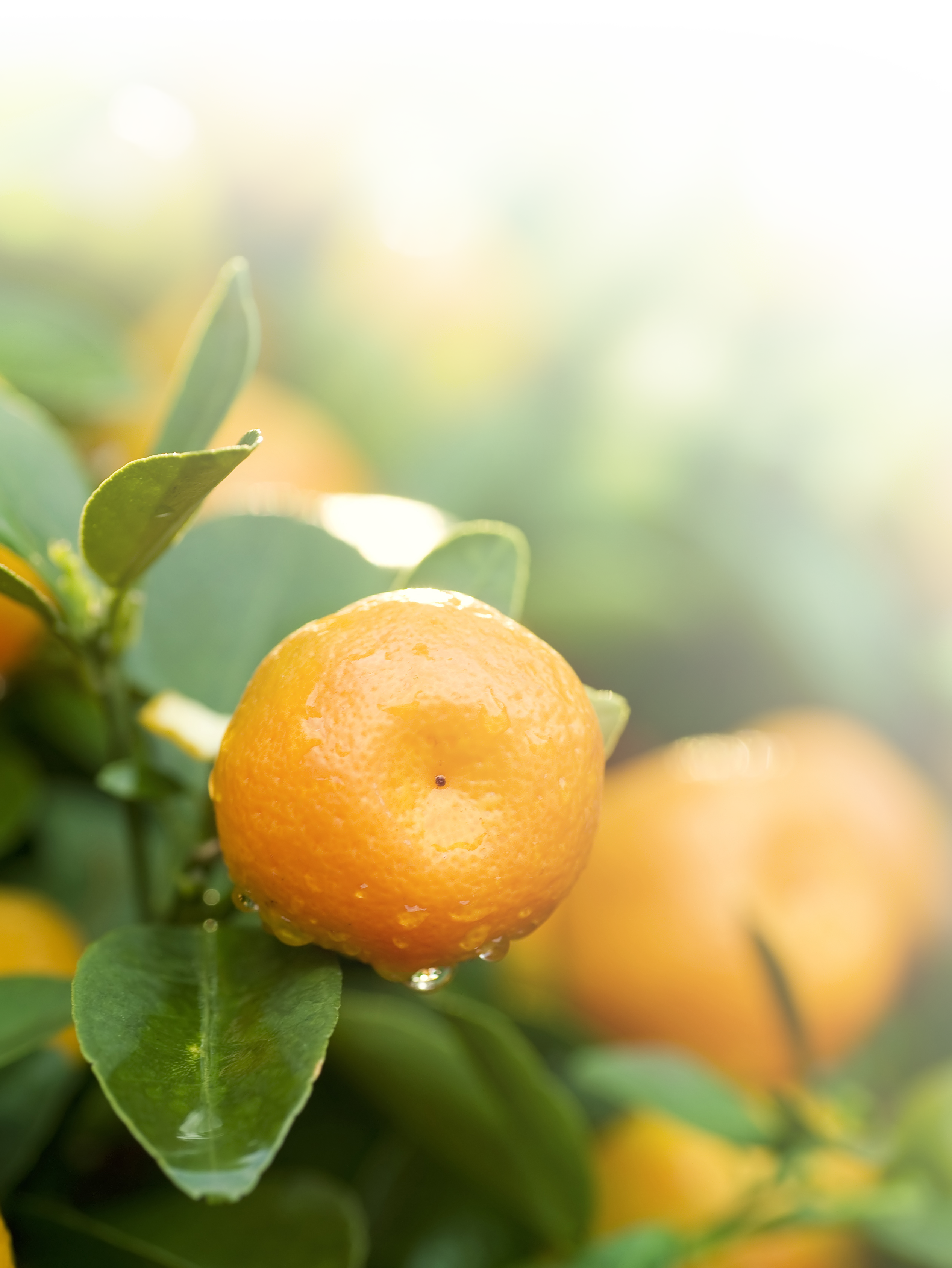 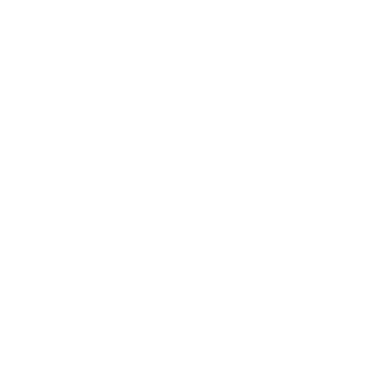 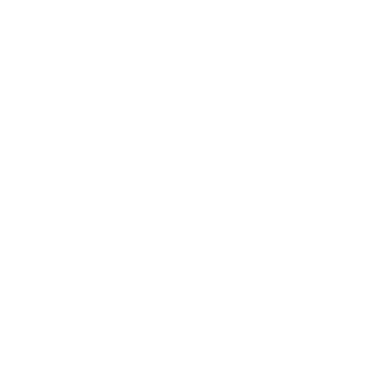 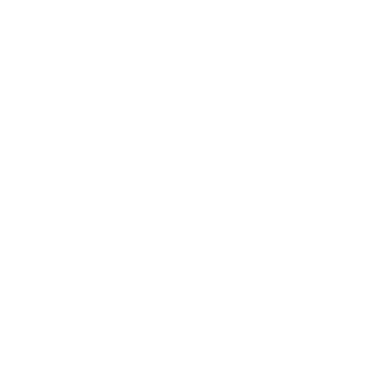 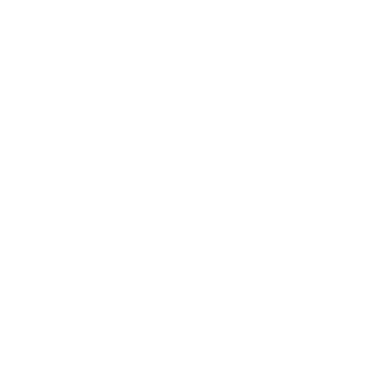 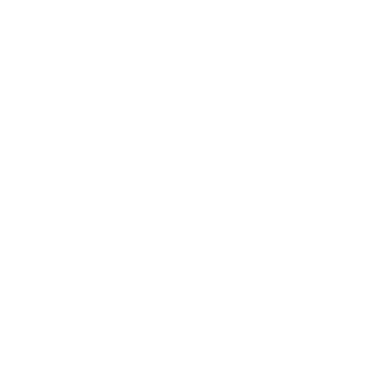 练技术
析任务
学新知
评任务
赛作品
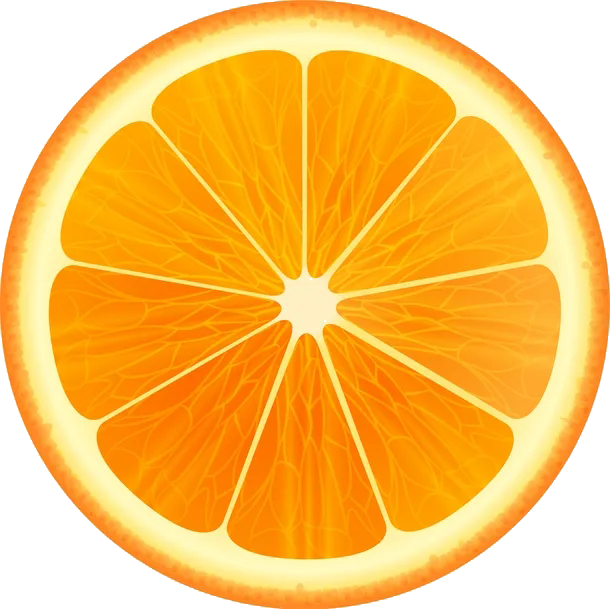 快 门
封底背景图素材拍摄
拍摄步骤：
1.分析（确定）画面效果；
2.先设定光圈值，后调试快门速度，查看画面，确认曝光  
   准确；（若快门速度加快，则光圈值要增大）
3.尝试抓拍果汁下落瞬间。
光      圈
曝      光
ISO
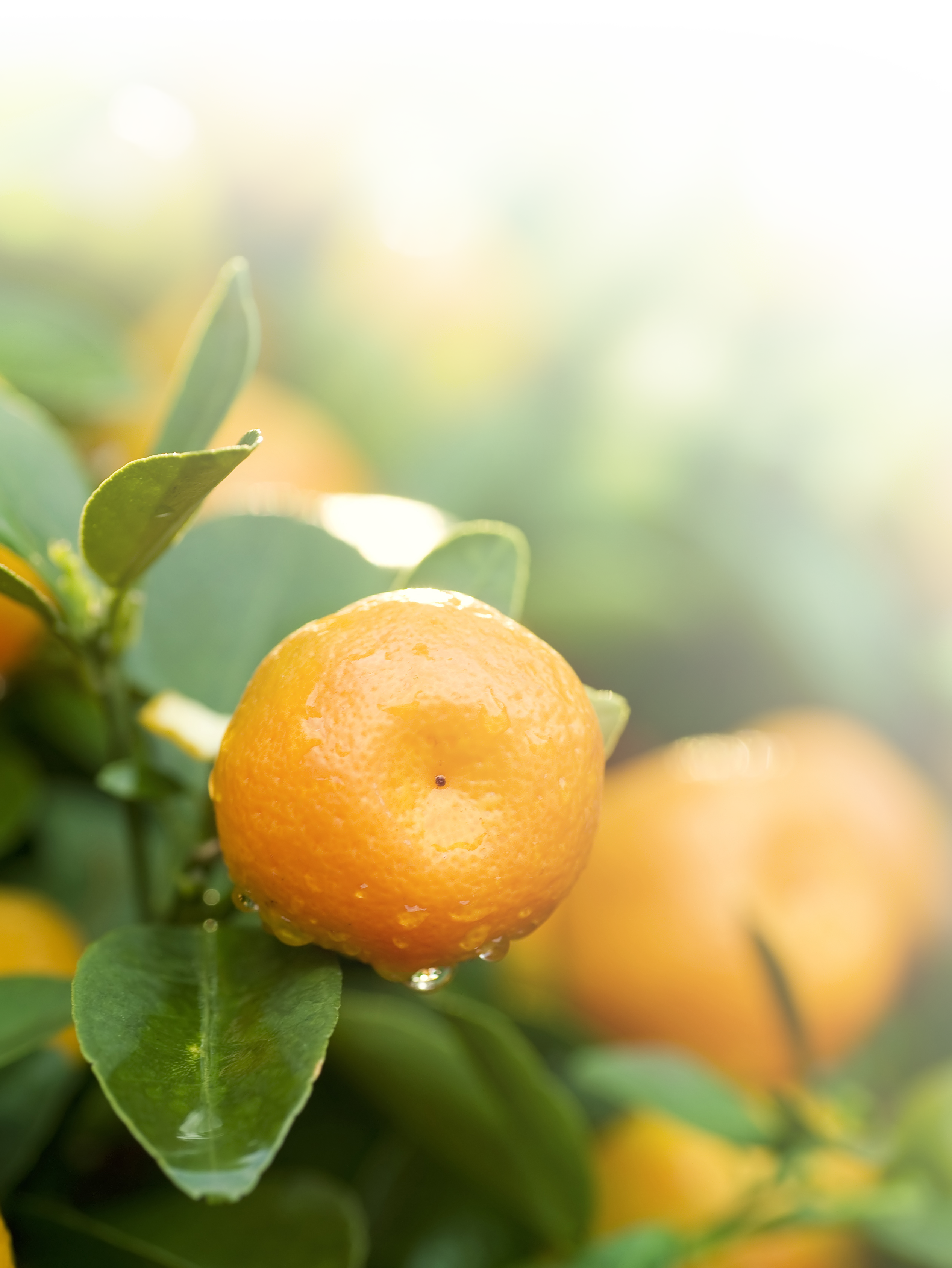 注意事项：
1.稳定设备。
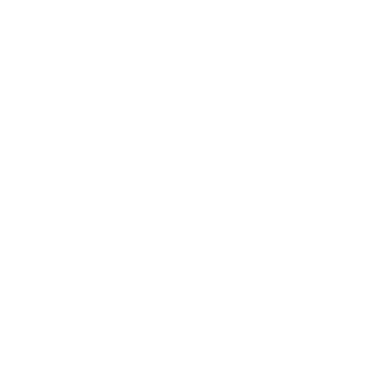 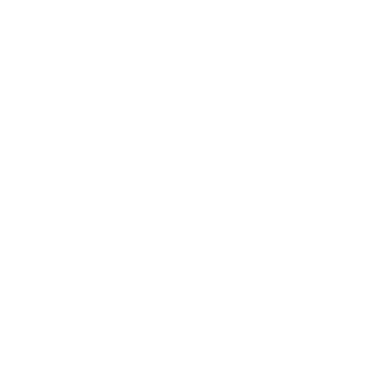 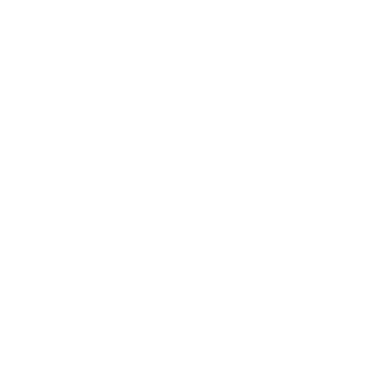 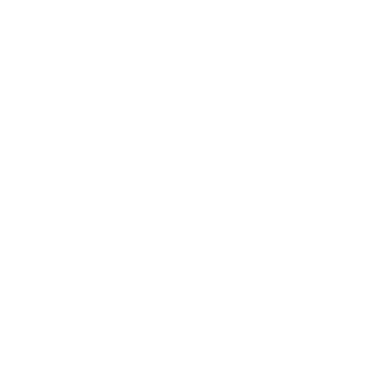 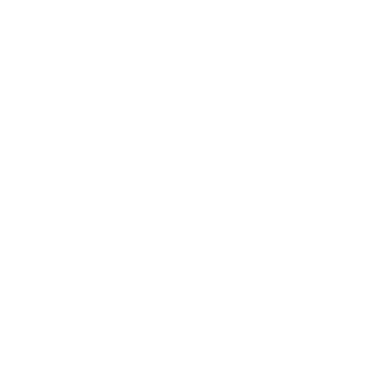 练技术
析任务
学新知
评任务
赛作品
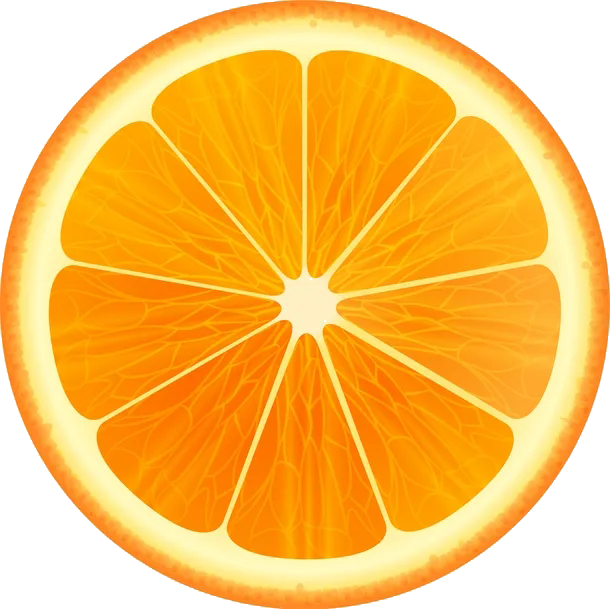 快 门
封底背景图素材拍摄
快门的使用方法
光      圈
曝      光
ISO
快门速度快，画面暗下去
快门速度慢，画面亮起来
高速被凝固，慢速变模糊
光圈先定下，速度看归零
拍下看图像，白加黑就减
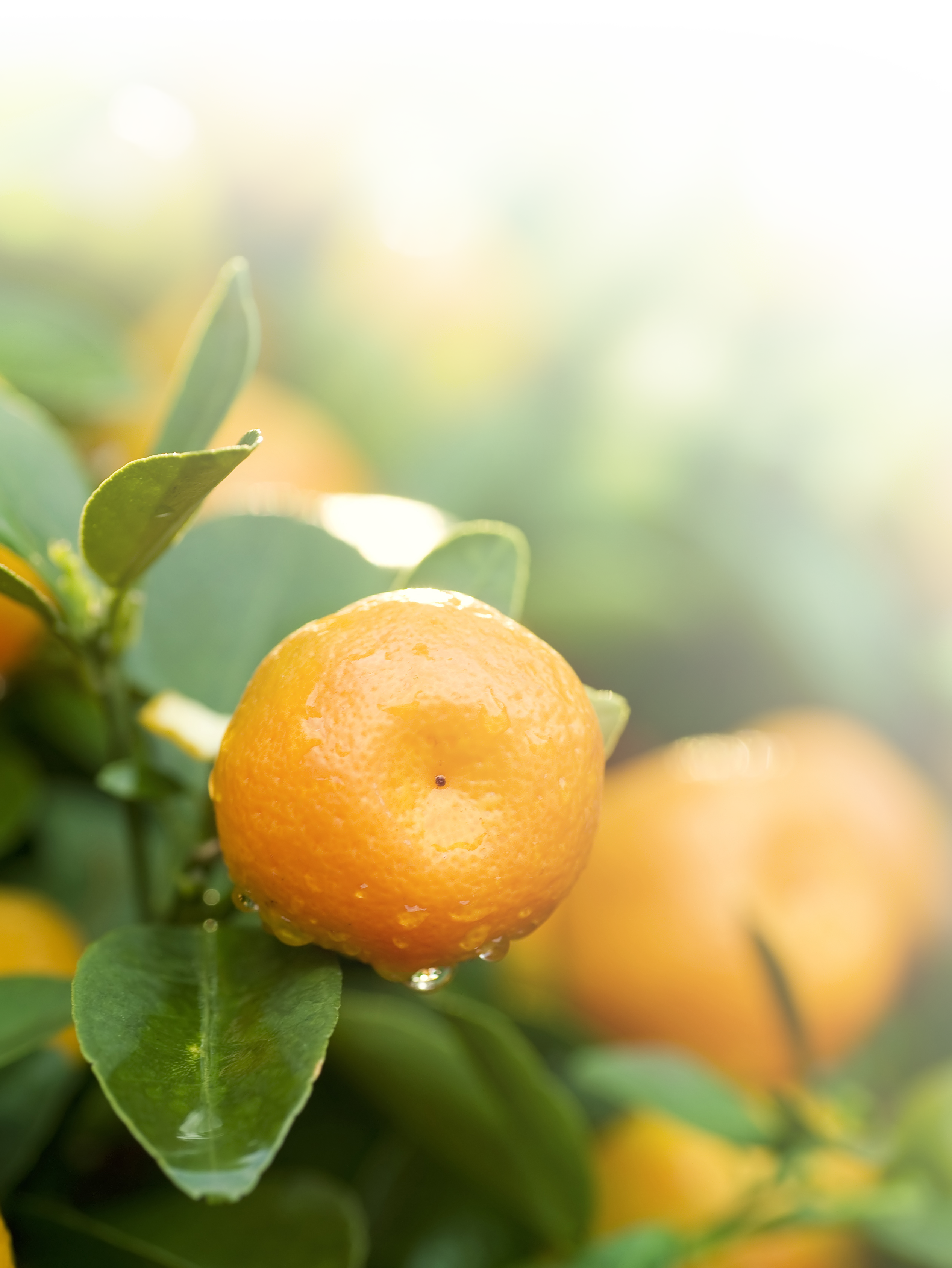 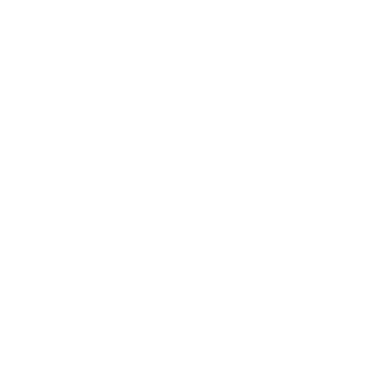 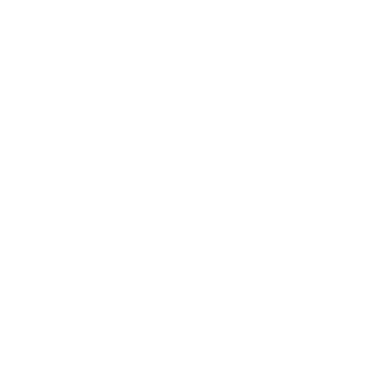 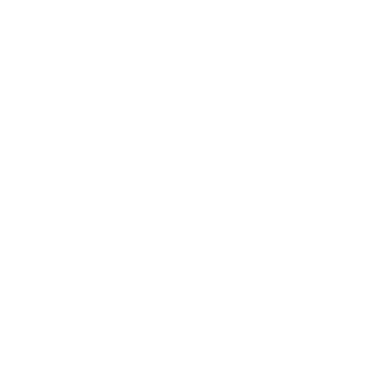 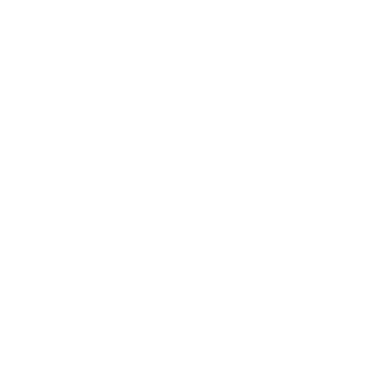 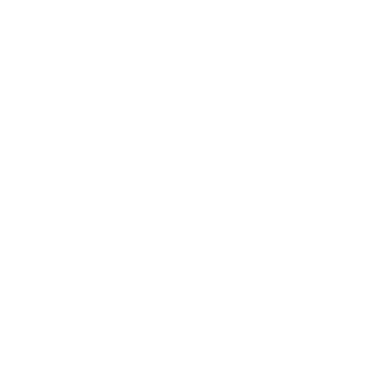 练技术
析任务
学新知
评任务
赛作品
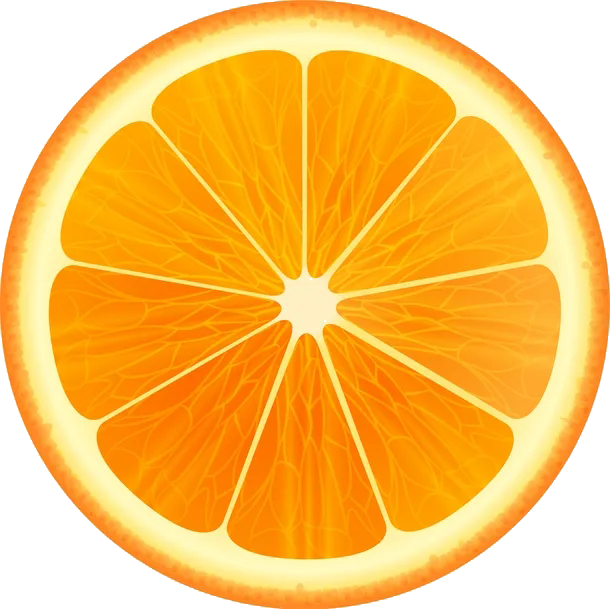 ISO
封底背景图素材拍摄
光      圈
曝      光
快      门
思考：光线较弱时，光圈、快门都无法提高画面亮度情况下，如何曝光准确？
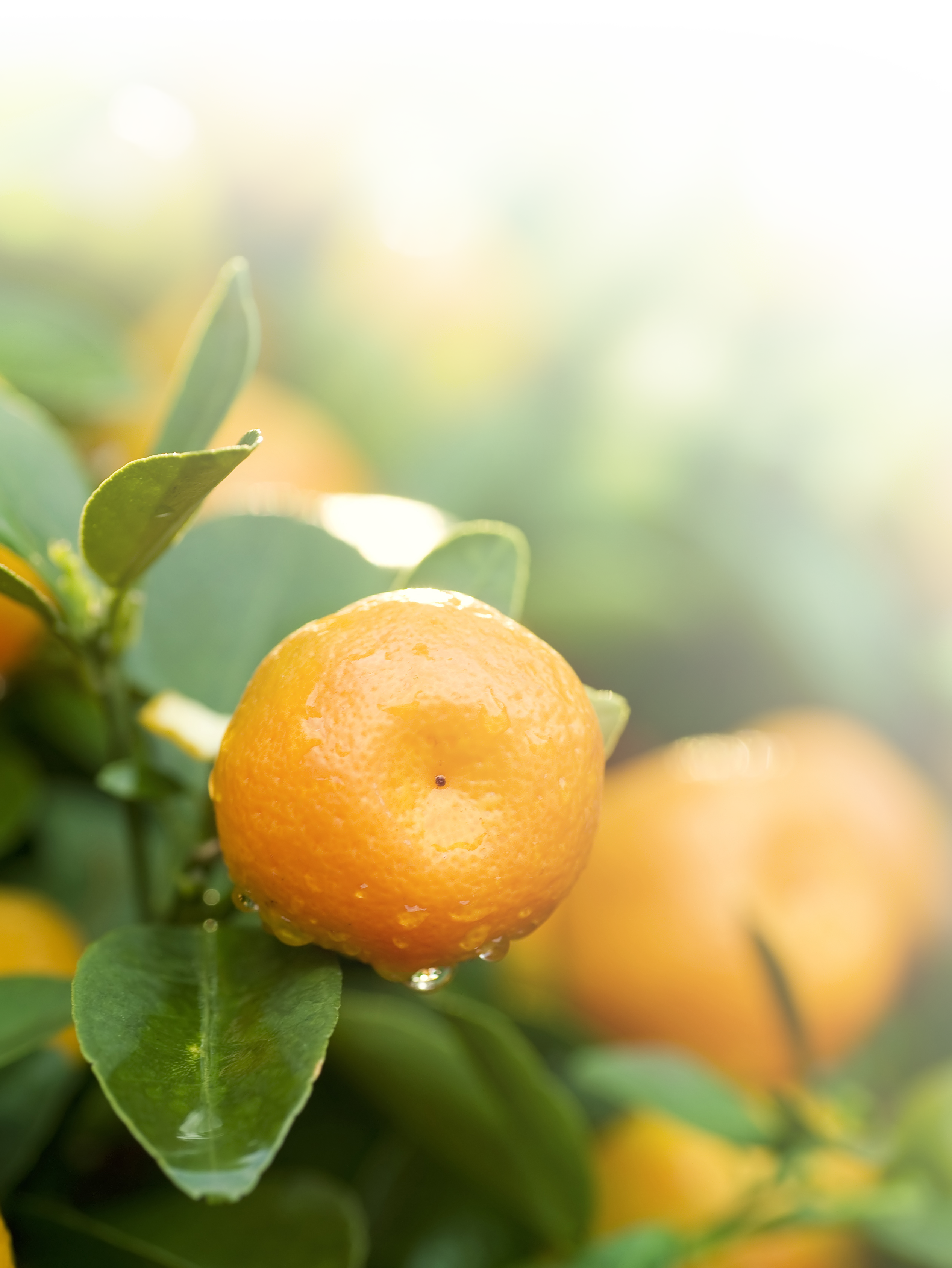